Identifying and Categorizing POIs
Henning Schulzrinne
Columbia University
Use cases in draft
Where is a 4 star Italian restaurant near me that is still open?
Where can I find a new battery for my phone?
What movies are playing now near me?
Where is the cheapest available parking near the theater?
What are the specials at nearby restaurants?
What kind of businesses are in this building?
Not to be solved here
Properties of service/POI vs. category
e.g., “restaurant accept AmEx”, “Zagat gave it a rating of 20”
Distinction can be somewhat arbitrary
is “Italian cuisine” an attribute of a restaurant or a classification?
Basic notion: non-interchangeable services = category
gas station vs. restaurant
synagogue vs. Christian church
Pragmatic distinctions supporting consumer use, not census statistics
Categorization possibilities: NAICS
“The North American Industry Classification System (NAICS) is the standard used by Federal statistical agencies in classifying business establishments for the purpose of collecting, analyzing, and publishing statistical data related to the U.S. business economy.”
Example: “restaurant”
NAICS “restaurant”
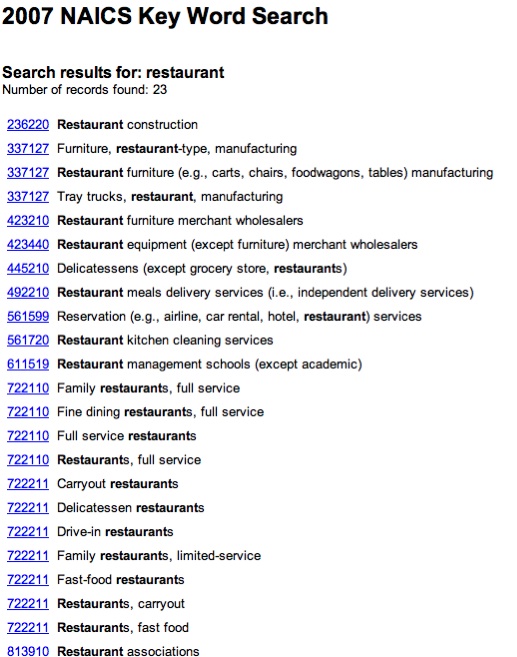 of limited interest to most
AR applications
only two classifications:
722110 full-service
722111 limited service
NAICS – what about…
ATMs?
bus stops?
public schools?
monuments?
public restrooms?
police station?
library?
WiFi hotspot?
Other alternatives
Free-form text
hard to translate into other languages
same service, many names
ATM, automated teller machine, cash machine
restaurant, diner, café, coffee shop, …
library, public  library, university library
service hierarchy
restaurant, French vs. French restaurant
Open Street Map (OSM)
Map overlay labels
topographical features, not services
GPS POI labels
don’t appear to be standardized, but good starting point
Yellow Pages directory labels
no obvious standard, but good guideline
[Speaker Notes: http://www.openstreetmap.org/]
Service URN
Idea: Identifiers to denote emergency calls
and other generic (communication) services
Described in IETF ECRIT RFC 5031
Emergency service identifiers:
   sos                       	General emergency services
   sos.animal-control   	Animal control
   sos.fire                  	Fire service
   sos.gas                   	Gas leaks and gas emergencies
   sos.marine	Maritime search and rescue
   sos.mountain	Mountain rescue
   sos.physician	Physician referral service
   sos.poison	Poison control center
   sos.police	Police, law enforcement
8
Extension to non-emergency services
On-going work:
http://tools.ietf.org/html/draft-forte-ecrit-service-classification-03
Extensible hierarchy designed for location-based services
urn:service:business
urn:service:communication
urn:service:cultural
urn:service:education
urn:service:entertainment
urn:service:financial
urn:service:food
urn:service:fuel
urn:service:government
urn:service:medical
urn:service:religious
urn:service:retail
urn:service:transportation
urn:service:transportation
transportation.airport
transportation.bycicle-rental
transportation.bus-stop
transportation.car-rental
transportation.mechanic
transportation.parking
transportation.port
transportation.subway
transportation.taxi-stand
transportation.train-station
Issues & to-do’s
Is there some existing classification we can borrow?
Registration through IANA or other body (delegated)?
Maintenance?
small editorial group? mailing list?
similar to (Olson) time zone database